Classification of Fungi
By 
Dr. Rakhi Bhattacharyya
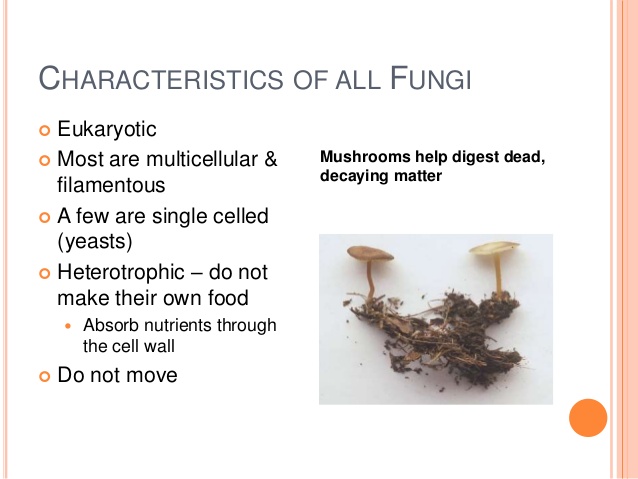 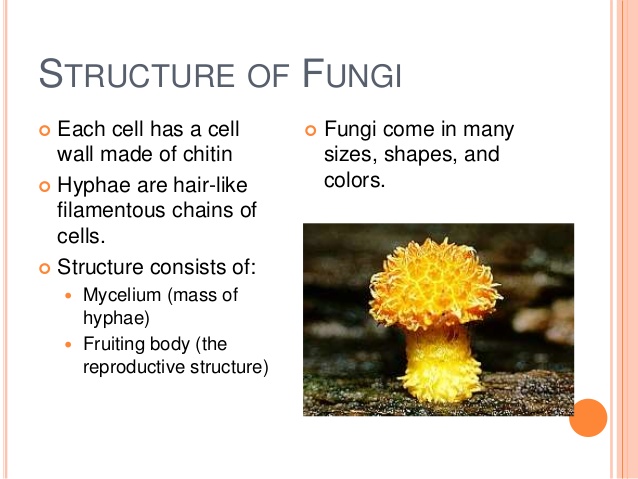 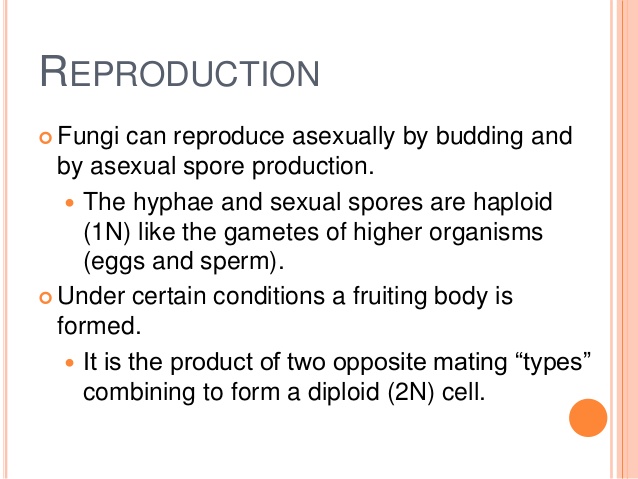 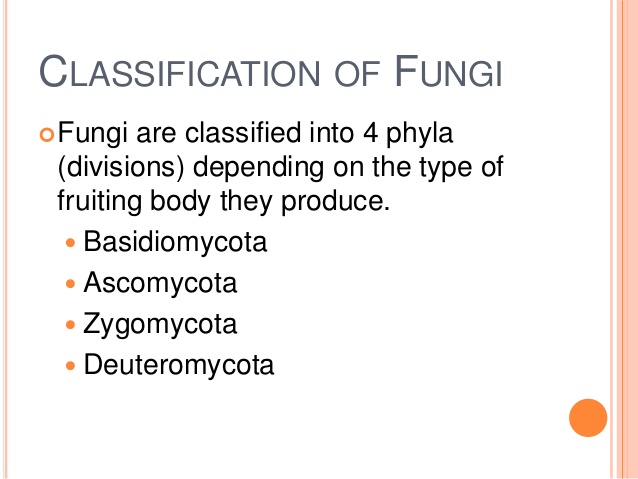 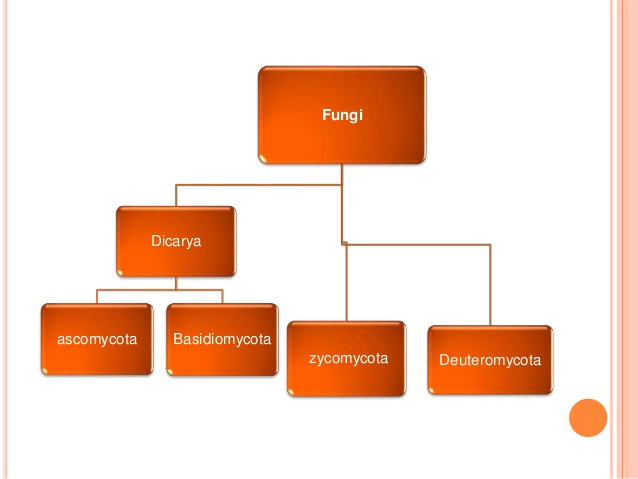 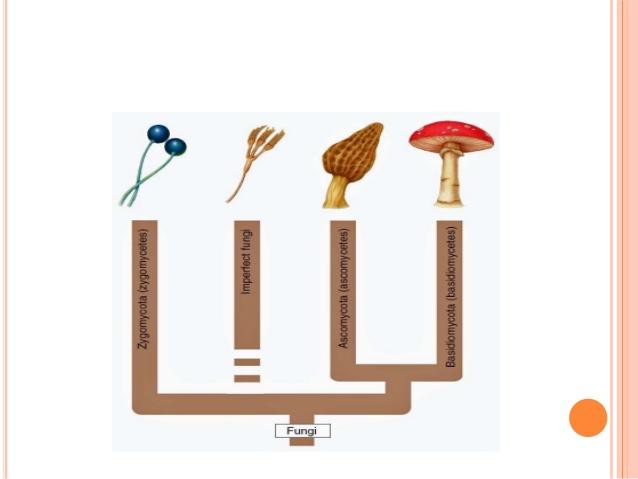 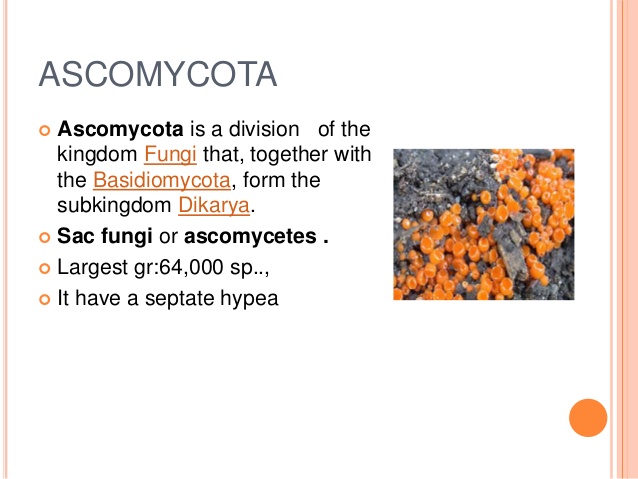 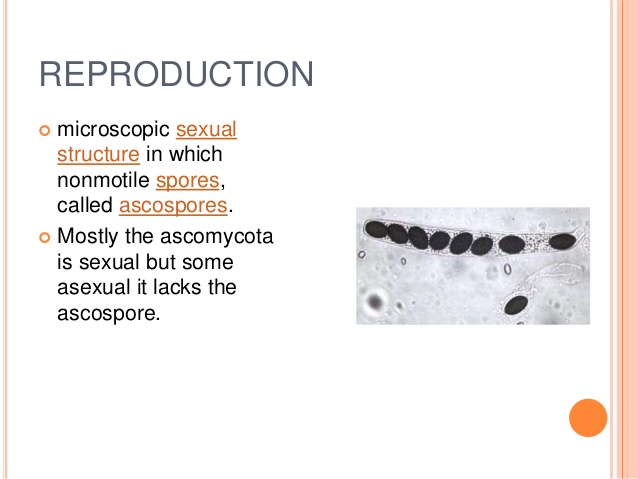 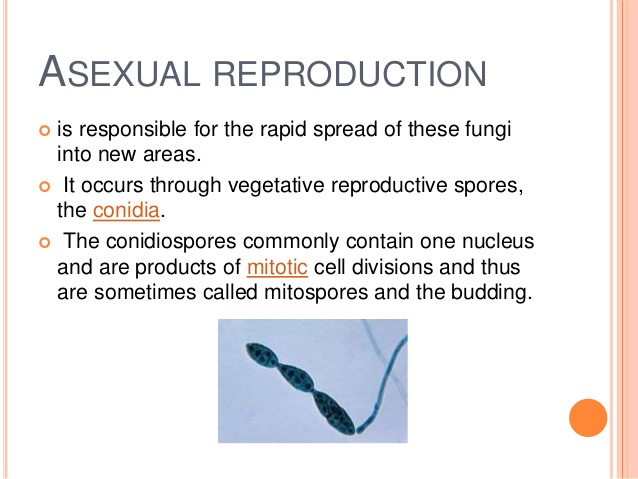 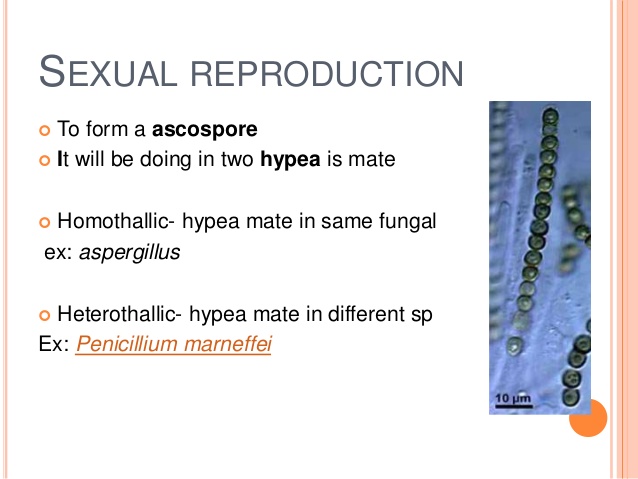 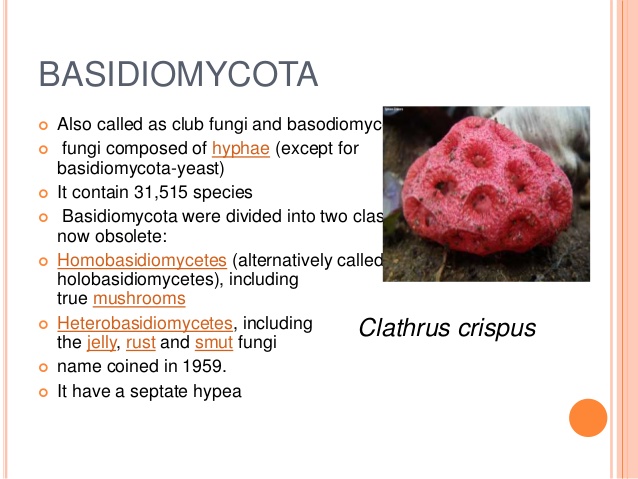 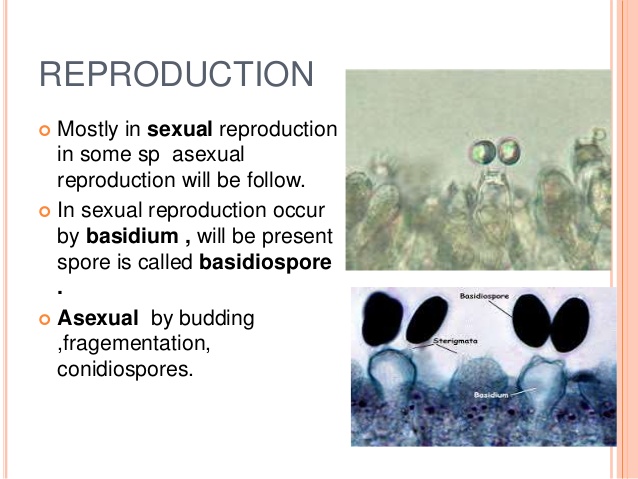 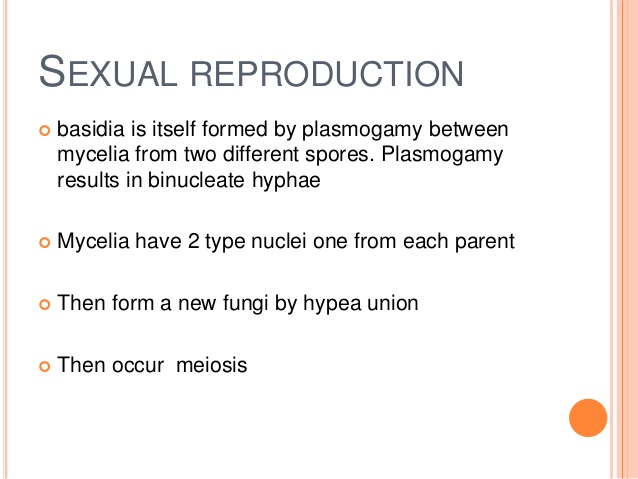 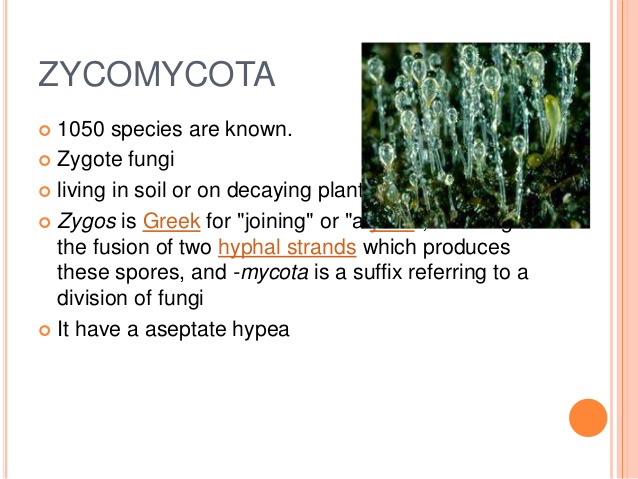 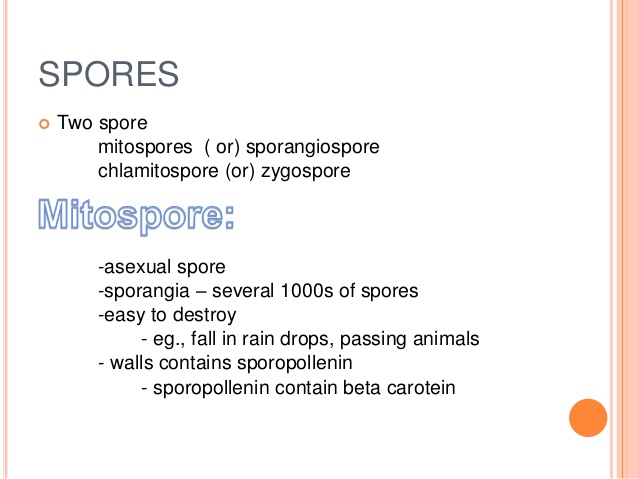 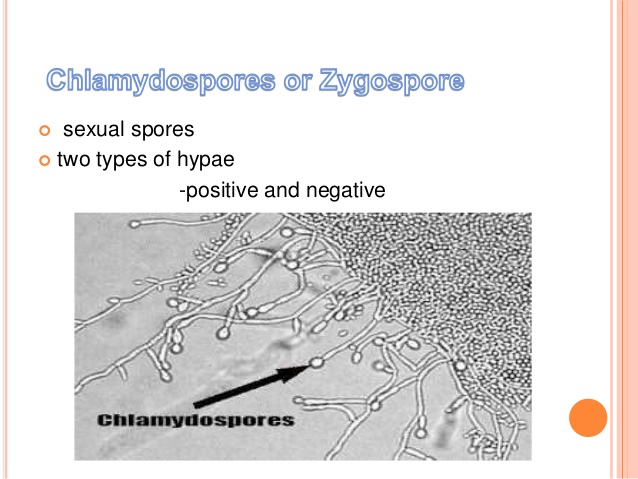 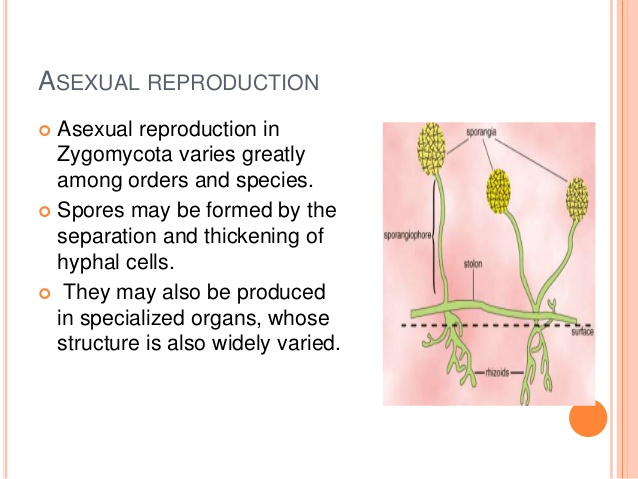 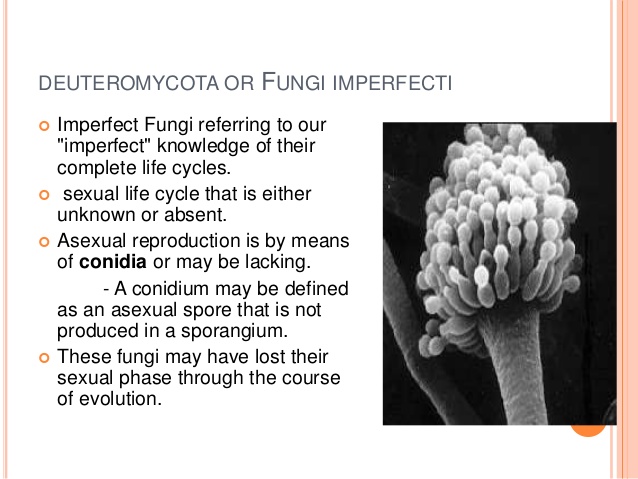 Thank you